1-я страница путешествия. 



«Лингвистическая разминка»
1) Синтаксический разбор предложения.         Пришла золотая осень и раскрасила стройные берёзки.     2) Фонетический разбор.    Золотая. Морфологический разбор.     Осень.
2-я страница путешествия. 


     «По следам олимпиады»
(разбор заданий школьного тура олимпиады по русскому языку). Задание №4. Что означает выражение «бить баклуши»?                           Что вы знаете о его происхождении?(Проверка индивидуального задания)  Баклуша – часть полена, заготовки для деревянных изделий.  Заготавливать их - дело простое, не требующее особого умения и напряжения сил. Бить баклуши – предаваться безделию, лени, ничего не делать.)
3-я страница      путешествия
       
     «Старые знакомые»
2)Игра «Четвёртое лишнее»  распилить                                     отодвинутьсдать                                              нарисовать беспокойный                               подбежатьиспечь                                            восходить
4-я страница  путешествия
  
Тема урока: «Правописание 
      приставок    пре- и при-»
5-я страница путешествия
Практическая работа».
Проверка домашнего задания: упр.155 (по цепочке). Разноуровневое задание      3)Творческий диктант с самопроверкой. Замените каждое словосочетание словом-    синонимом, которое содержит приставку пре- или при- (работа в паре, задание на листах).
1)Расположенный у берега -
2)Задуматься на некоторое время-
3)Участок около школы-
4)Сесть на краешек   -
5) Немного открыть окно -
6) Расположенный у дороги –
7) Полоса около моря –
8) Умолкнуть на короткое время –
9) Слегка затворить дверь –
10) Очень добрый человек–
11) Летя, достигнуть земли–
12) Проявить ласку–
13) Очень скверный –
14) Расположенный около усадьбы –
15.Кем является В.В.Путин -
1)Расположенный у берега- прибрежный
2)Задуматься на некоторое время- призадуматься
3)Участок около школы - пришкольный
4)Сесть на краешек  - присесть
5) Немного открыть окно - приоткрыть
6) Расположенный у дороги – придорожный
7) Полоса около моря –приморская
8) Умолкнуть на короткое время – приумолкнуть
9) Слегка затворить дверь – прикрыть
10) Очень добрый человек – предобрый
11) Летя, достигнуть земли – прилететь
12) Проявить ласку –приласкать
13) Очень скверный –прескверный
14) Расположенный около усадьбы –приусадебный
15.Кем является В.В.Путин - президентом
Самопроверка
Приклеить, преогромный, пригородный, преградить, приехать, пресмешной, прижечь, преувеличить, прицепить, пребольшой, прискакать, прескучный, прикрутить, примчаться, прилепить.
Сочинение – миниатюра по опорным словам «Город во     власти осени».
Холода, приятное тепло, на солнышке припекает, 
приготовиться к отлету, стволы припудрились, 
полны  прелести.
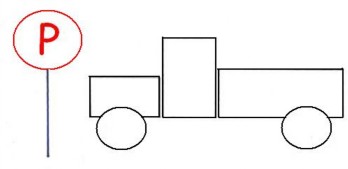 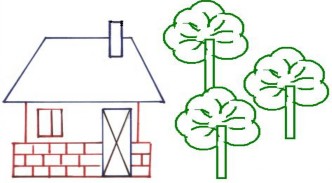 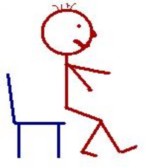 Мальчик – какой?
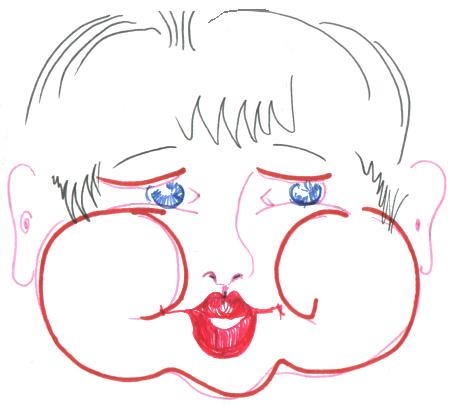 Домашнее задание
1. Повторить  правило «Правописание приставок пре - и  при-.
2.Выполнить упр.№ 145
3.Составить связный текст на  тему «Природа осенью».( по желанию).